THIRD - FIFTH GRADE  | RESOLVING CONFLICTS
“I-MESSAGE” PRACTICE
Directions: Read the following examples.  Imagine they were happening to you; then, write your own “I-Message” for each example.
EXAMPLE

Your mom is making you cut your hair before you visit your grandparents. But you want your hair to stay how it is.
I feel
when you
because
Fill in the blanks for the following I-Messages:
A teammate has been making fun of the shoes you wear to practice.
I feel
when you
because
Your classmates won’t let you join their game at recess.
I feel
when you
because
Your sibling calls you a “nerd” because you like to read.
I feel
when you
because
© 2022 OVERCOMING OBSTACLES
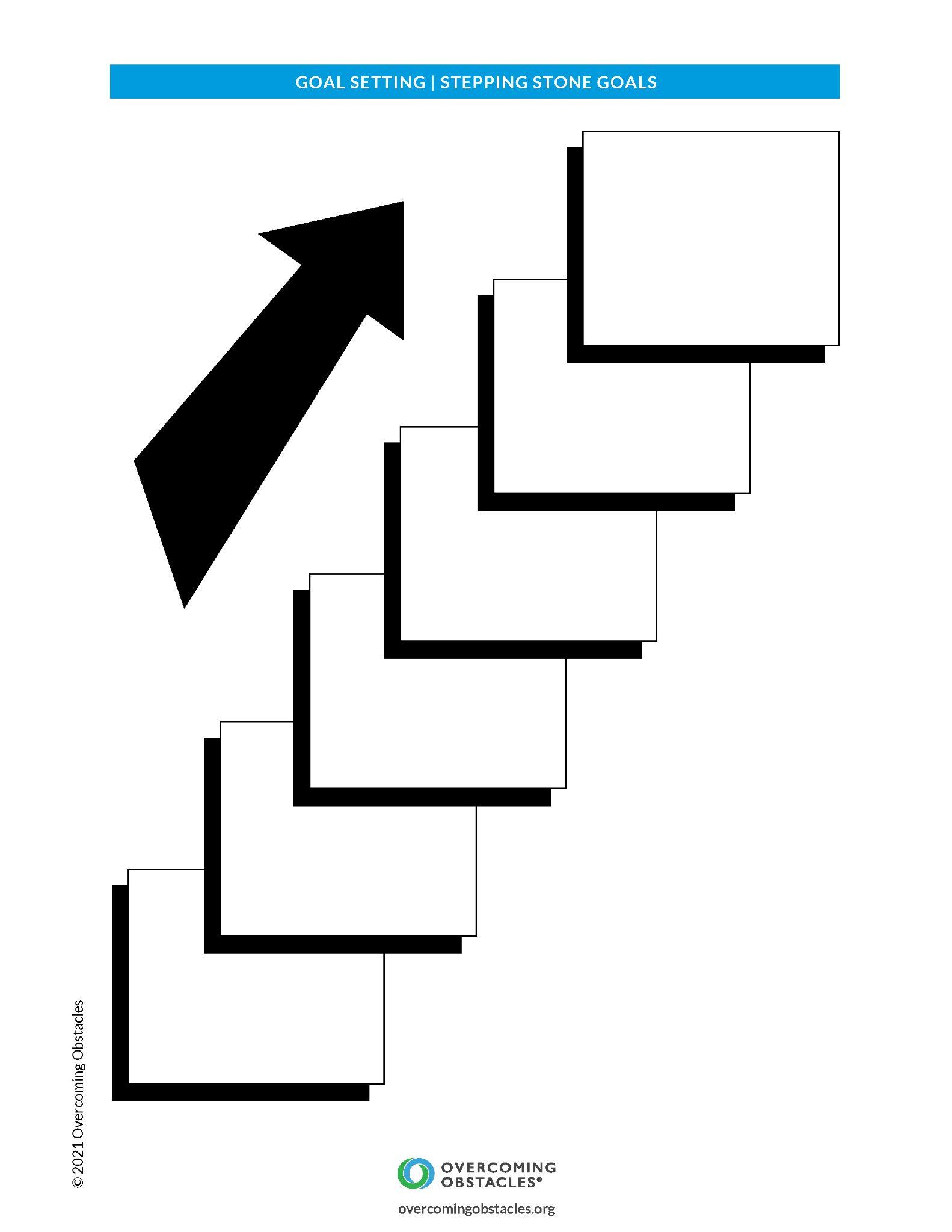